Employ Florida Marketplace
Lesson One:  Introduction
[Speaker Notes: Welcome to the Employ Florida Marketplace module.  This is lesson one, an introduction into EFM.  It is important to note that you will only get credit for watching this module if you complete the entire session and select “Finish” on the last slide. Failure to take the quiz or select “Finish” on the last slide will result in a failure to complete the session.]
Introduction to the Employ Florida Marketplace (EFM) system
Review the EFM Home Page
Review common staff options 
My Workspace
Services for Workforce Staff
Objectives
[Speaker Notes: During this lesson, we introduce you to the Employ Florida Marketplace or EFM system. We will review the information available to all users through the EFM “Home Page”, as well as what workforce staff see when they log into the EFM system.  This includes an overview of the most commonly used features associated with the “My Workspace” section of EFM and the “Services for Workforce Staff” section of EFM.]
State of Florida’s online job service website
Provides information and data exchange for job seekers and employers
Job seekers
Look for work using EFM
If registered, can create and post résumés directly in the system and apply for jobs through EFM
What is EFM?
[Speaker Notes: EFM is the State of Florida’s online job service website, which provides information for both job seekers and employers in Florida.  Job seekers can look for work using the EFM system.  Those job seekers who are registered in the EFM system can create résumés and apply for job openings directly through the information exchange.]
Employers
Post job openings 
Search for qualified job seekers 
Both job seekers and employers
Access Labor Market Information
Other resources
What is EFM?
[Speaker Notes: Employers can post job openings and find qualified job seekers through the EFM system.  Both job seekers and employers can access Labor Market Information and other resources through the EFM system.]
What is EFM?
[Speaker Notes: Think of it this way, EFM is the State of Florida’s online system for bringing job seekers and employers together.   Employers enter job orders to show what they need. Job seekers create profiles and résumés to show what they can offer. And, the EFM system is designed to help regional staff bring them together.]
Home Page
[Speaker Notes: This is the EFM home page.  This page can be accessed through the Department of Economic Opportunity’s (DEO’s) website or by simply entering “Employ Florida Marketplace” in an Internet search engine. From this page, employers can search for a job seeker, register a job opening or access other services, such as Labor Market Information.]
Home Page
[Speaker Notes: Job seekers may also access information from the home page. Under the Job Seekers section, individuals who are looking for work may select to look for work, create a résumé or access other resources.  Job seekers who select to “Find a Job” do not have to register to use the system unless they want to apply directly online or submit a résumé to the registered employer. Job seekers who select “Create a Résumé” under the “Job Seekers” title will be prompted to register in EFM.]
Home Page
[Speaker Notes: From the home page, workforce system customers have access to Labor Market Information, information about education and training services, access to research about specific occupations and access to information about youth and senior services.  Additionally, job seeker customers, employers and workforce staff can log into the system by entering their user identification and password combination and selecting “Sign In”.]
My Staff Workspace
[Speaker Notes: Staff who log into the EFM system will be directed to the “My Staff Workspace” page.  Initially, staff will arrive at the “My Staff Dashboard” tab on this page, which displays staff resources such as messages, correspondence, the staff member’s calendar, latest news and announcements, and links to additional help and information if needed.  Along with the “My Staff Dashboard” tab, staff can navigate to the other tabs to find additional staff resources, their individual staff account pages, and the “Directory of Services”.  Under the “Directory of Services” tab, staff can find the “Services for Workforce Staff” page.  Let’s take a look at that now.]
Central Page Navigation
Left Menu
Services for Workforce Staff
[Speaker Notes: Under the “Directory of Services” tab, there are several expandable sections with tools, resources and information to assist staff members.  Simply click on the title of a section to make it expand.  This is the “Services for Workforce Staff” section.  This is the hub of the staff member’s account, allowing the staff member to navigate to job seeker customers’ profiles, employers’ profiles, manage job orders, view résumés, and more.  Navigation options are available in the middle of the page, as well as on the left side of the screen.]
My Staff Workspace-My Staff Resources
[Speaker Notes: Under “My Staff Workspace”, workforce staff can access information about their preferences and profile.  For example, by scrolling over “My Staff Resources”, the user has access to a host of short cuts to review messages, appointments, alerts, search lists, templates, case lists, reports preferences and upcoming events.]
[Speaker Notes: Each of the options under My Staff Resources is listed here with the explanation of the option.]
Services for Workforce Staff
[Speaker Notes: Under “Services for Workforce Staff” there are options that allow staff to review information associated with customers or take action within the EFM system.  We will review some of the most common links now.  The first link on the left menu is “Manage Individuals”.]
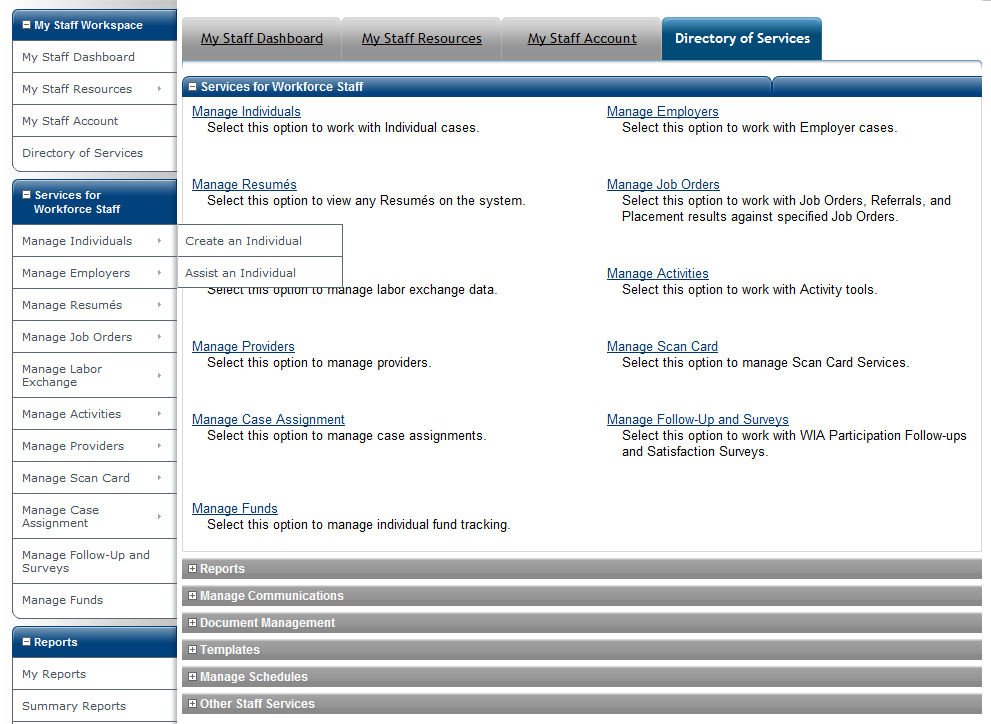 Manage Individuals
[Speaker Notes: From this link, staff can create a job seeker profile through registration or assist an individual already registered in the system.  When creating an individual profile, staff enter basic information. The customer will still need to complete the Background Wizard, provide a valid e-mail address, and post a résumé to be fully registered in EFM.  To find an individual in the system and record information associated with their services, activities or case, staff can select “Assist an Individual”. Let’s look at the individual search process now.]
What does it look like when a staff member registers a job seeker in the EFM system?
Basic registration includes 
Creation of a user name and password
Selection of a security question
Entry of the customer’s social security number
Entry of basic demographic information
Register an Individual
[Speaker Notes: When a job seeker is registered in the system, basic information must be entered. In addition to the staff member creating a user name and password for the customer, the staff member also establishes a security question that if answered will help the job seeker access the system if he or she forgets his or her password.  The staff member enters either the customer’s real social security number or a pseudo social security number based on guidelines established.  The staff member also enters basic demographic information. Let’s take a look at this basic process now.]
Manage Employers
[Speaker Notes: Staff may also register an employer in the EFM system or look up an employer to take action or manage their account. Simply click on “Create an Employer” to create an employer account or “Assist an Employer” to look up an employer account.]
Manage Résumés
[Speaker Notes: Staff may create a résumé for a registered job seeker, search for résumés and match résumés to a job order that is posted in the EFM system.]
Résumés are associated with a specific job seeker
An individual must be registered in EFM to have a résumé created or loaded into the system
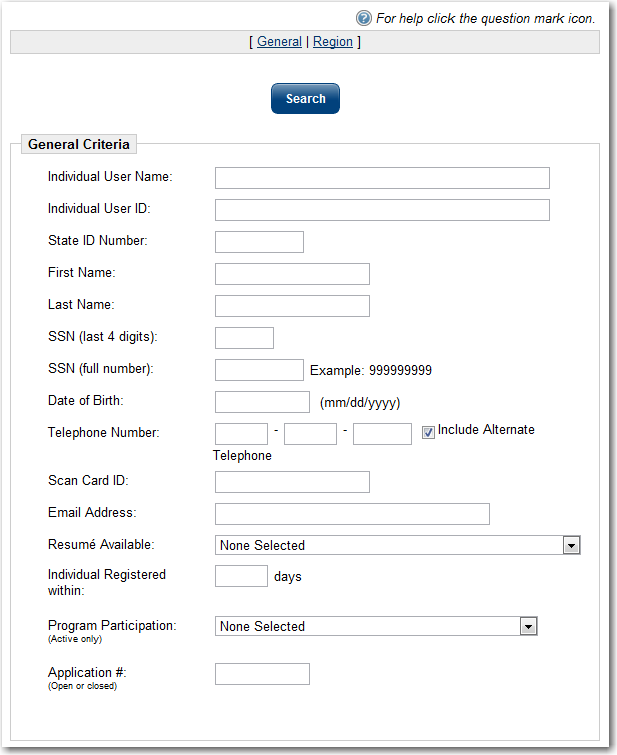 Create a Résumé
[Speaker Notes: Résumés can only be created on a job seeker who is registered in EFM.  Therefore, the workforce staff member must look up the job seeker’s profile to create a résumé for or with that job seeker. The staff member must enter the search criteria, such as the job seeker’s name or social security number and select “Search”.]
Résumés are associated with a specific job seeker
An individual must be registered in EFM to create a résumé or load a résumé in the system
Create a Résumé
[Speaker Notes: The results will display. The results include the job seeker’s user identification, first name and last name, as well as last four digits of the job seeker’s social security number. The user identification in the first column is actually a hyperlink to the customer’s case. Simply click on the job seeker’s user identification to navigate to his or her case.]
From this page, the staff member can
View active résumés
View expired résumés
Create a new résumé
And more
Create a Résumé
[Speaker Notes: This actually navigates the staff member to the job seeker customer’s case.  The staff member can then view active résumés, view old or expired résumés, create a new résumé and much more. Now, let’s return back to the staff member’s main page.]
Manage Résumés
[Speaker Notes: Many job seekers already have one or more résumés in the EFM system.  From this screen, the workforce staff member can search for a résumé to connect job seekers who meet required qualifications to employers who have job openings in the EFM system. To search for a résumé, click “Search for Résumés” on the left menu. Let’s take a look at that process now.]
Other common features associated with the Services for Workforce Staff menu
Manage Job Orders
Manage Labor Exchange
Manage Activities
Manage Providers
Services for Workforce Staff
[Speaker Notes: Other common features associated with the “Services for Workforce Staff” menu include “Manage Job Orders”, “Manage Labor Exchange”, “Manage Activities” and “Manage Providers”.]
Create an Internal Job
Create job orders for registered employers
Manage Internal Jobs
View, edit, delete and print existing internal job orders
Search for Jobs
Allows staff to search for internal and external jobs
Manage Job Orders
[Speaker Notes: The “Manage Job Orders” option on the navigation menu is a commonly used point of access, allowing workforce staff members to create job orders for registered employers; view, edit, delete and print existing internal job orders; and allows staff to search for internal and external jobs.]
This option allows staff to choose jobs and refer job seekers to those jobs.
Mass Job Referrals
Mass Candidate Referrals
Enter Referral Results
Referrals Pending Review
Job Candidate Follow Up
Job Skill Sets
External Job Options
This option allows staff to choose job seekers and refer jobs to those job seekers.
This option allows staff to record the outcome of an internal job referral.
This option allows staff to see all of the referrals that require approval.
This option allows staff to see the list of job seekers who require follow up.
Manage Labor Exchange
This option allows staff to manage what external or “spidered” jobs appear in the EFM system.
This option allows staff to create or modify a detailed skills set that help staff find qualified job seekers to fill job openings.
[Speaker Notes: Under the “Manage Labor Exchange” menu, there are a host of options for workforce staff.  Mouse over each one to learn more about the option.]
Individual Services
Find a job seeker and enter engagement or activities associated with that job seeker
Employer Services
Find an employer and record services given to the employer
Scheduled Services
View services scheduled in offices based on the date and location of the services
Events
View a schedule of events, as well as add new events by region, office location and event category
Event Rosters
Manage rosters of job seekers attending events
Manage Activities
[Speaker Notes: Commonly used elements associated with the Manage Activities section of EFM are listed here.  Under Individual Services, staff can find a job seeker registered in EFM and enter information about the job seeker’s engagement in activities or services received.  Under “Employer Services”, the staff member can find an employer and record services given to that specific employer.  Under “Scheduled Services”, staff can view services scheduled in offices based on the date and location of the services.  Under “Manage Events”, staff can view a schedule of events, as well as add new events by region, office location and event category. Finally, staff can manage rosters of job seekers attending events under Manage Event Rosters.]
Conclusion
[Speaker Notes: This concludes Lesson One in the EFM module.  In the next two lessons, we will discuss how to help job seekers look for work using the EFM system, as well as how to create résumés within EFM.]